Profile Picture Badge Instructions
Drag and drop your desired profile picture onto the next slide
Right click on the image, select Crop and move image to desired height on slide
Save as a .jpeg
Go to the image slide
Choose file  Save As
Select .JPEG from the file format drop down
Enter desired file name
When prompted as to which slide you would like to export, select just this one
Click Save
Upload your new profile picture to LinkedIn
Share your new picture and tag us
	#RaceEqualityWeek
	LinkedIn & Facebook: @Race Equality Matters
	Twitter & Instagram: @RaceEquality_UK
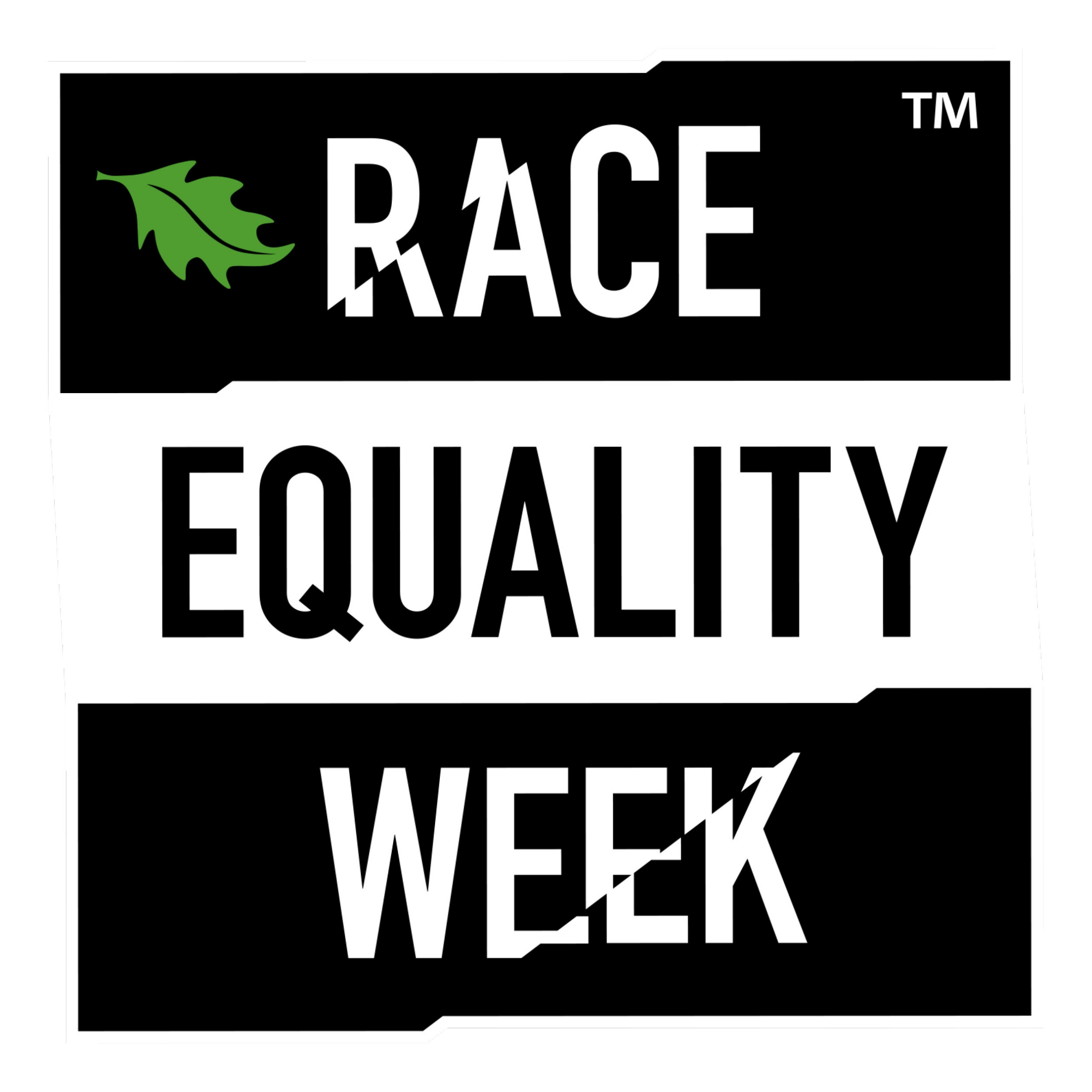